ТОС  «Возрождение»
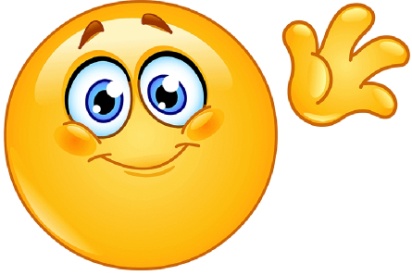 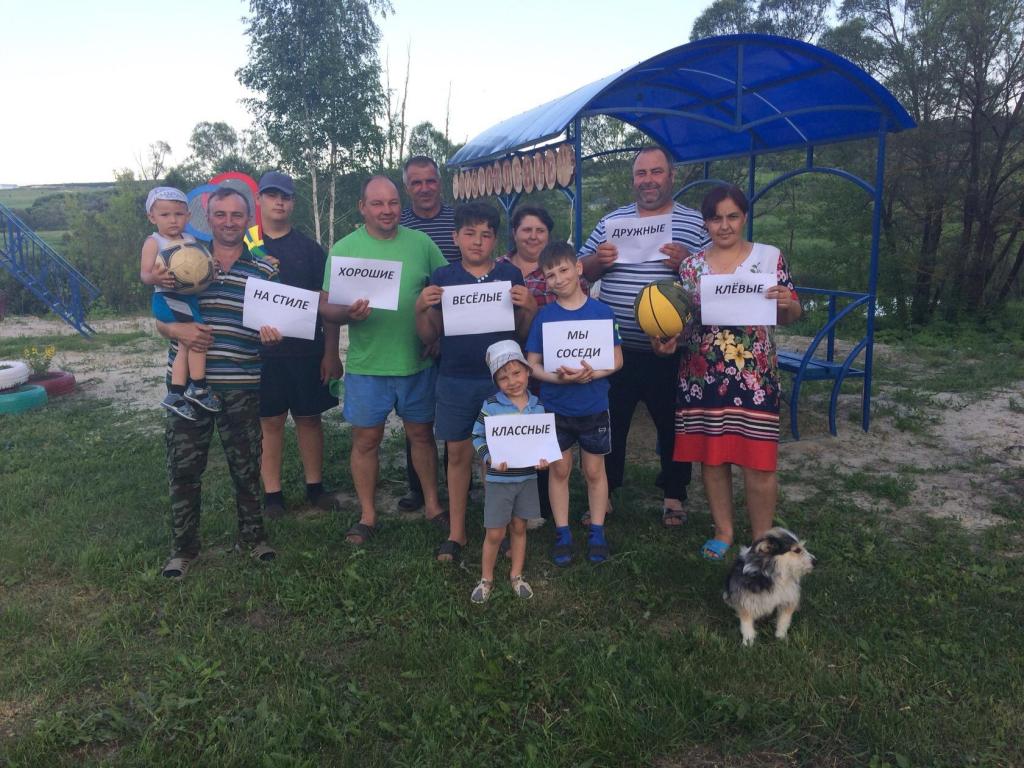 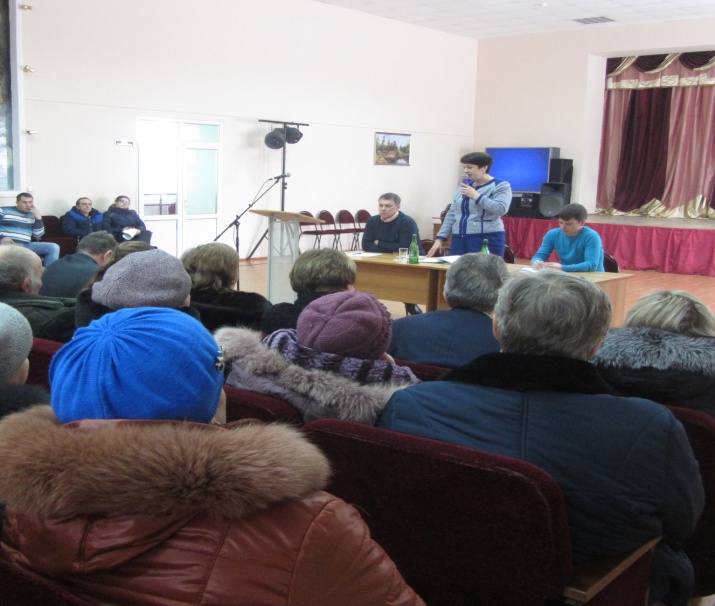 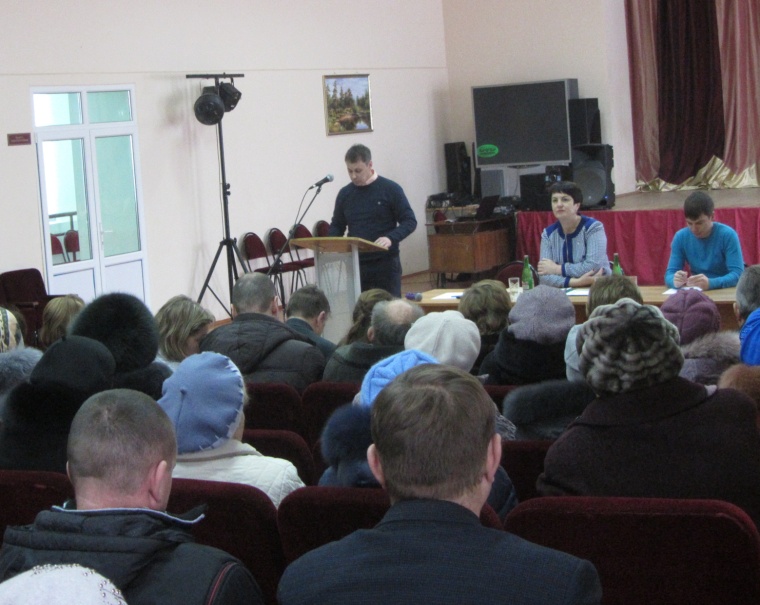 Вопрос-ответ
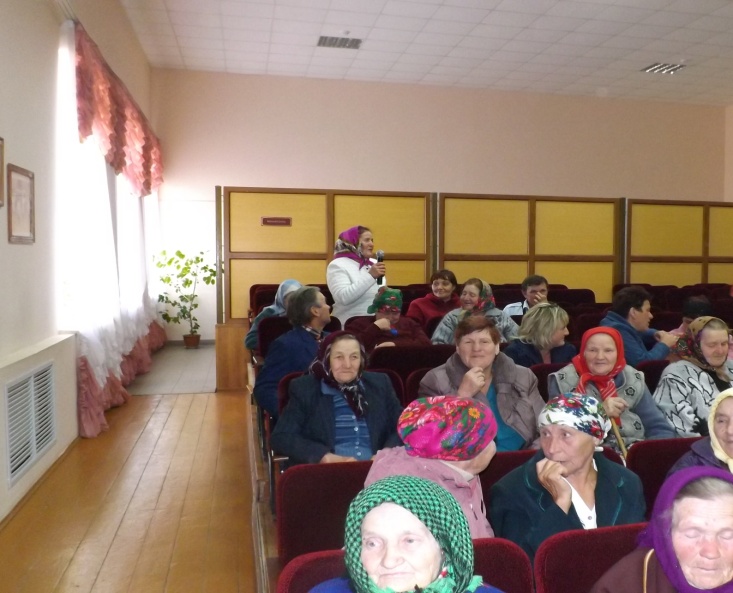 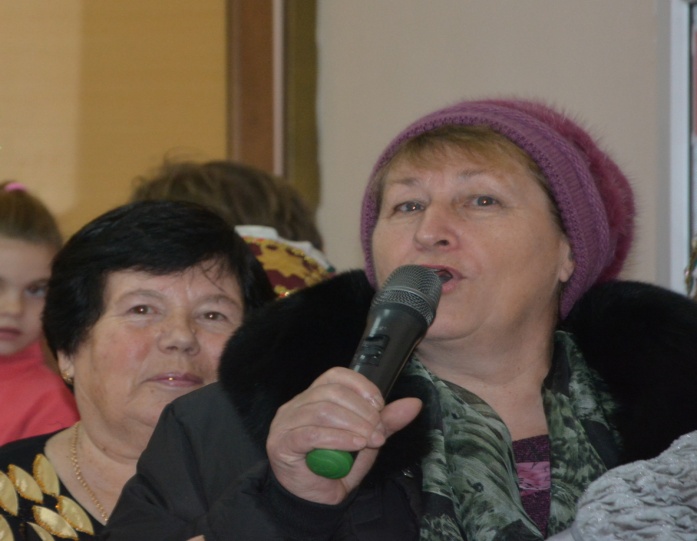 Благоустройство 
территории
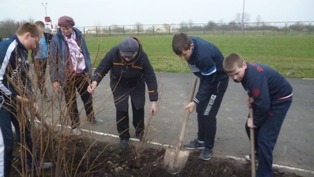 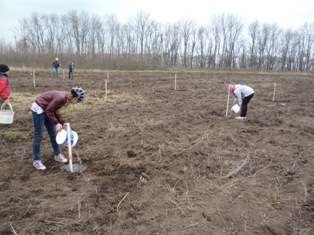 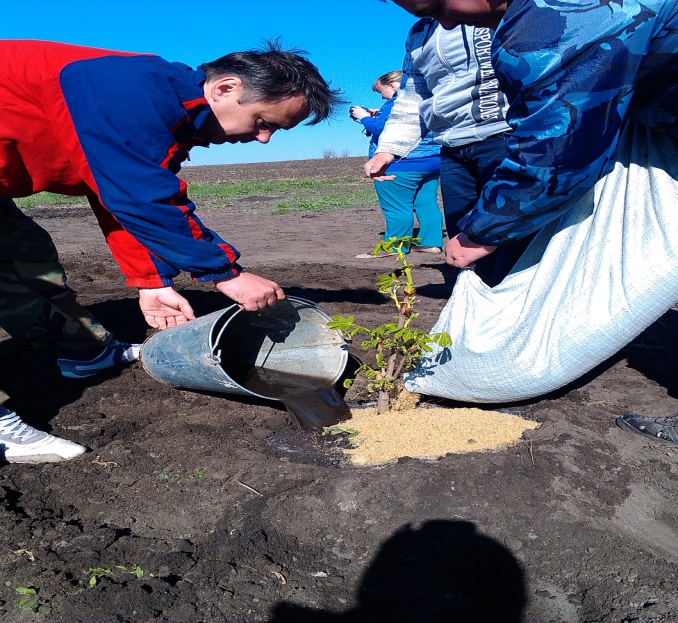 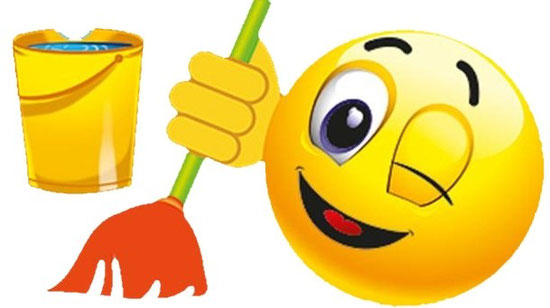 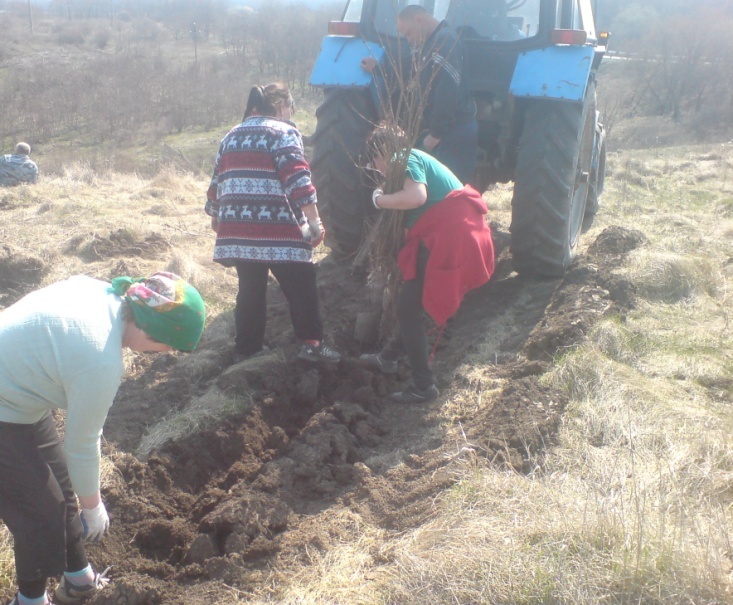 Активное 
участие в общественной
жизни села
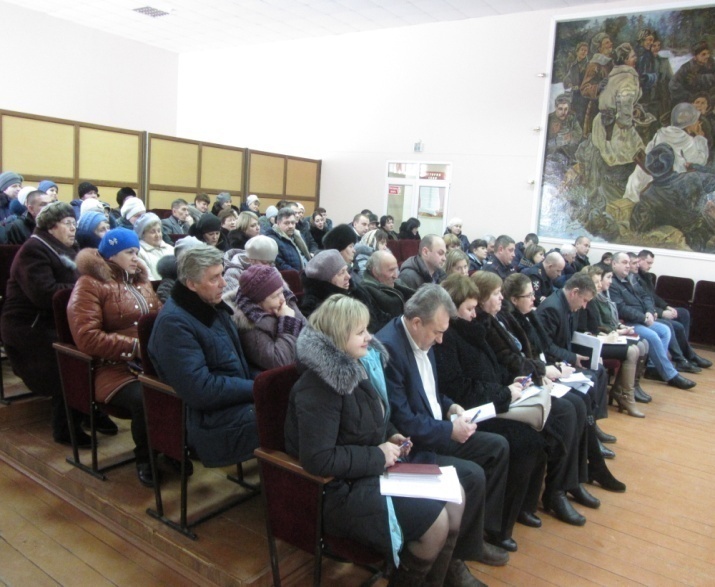 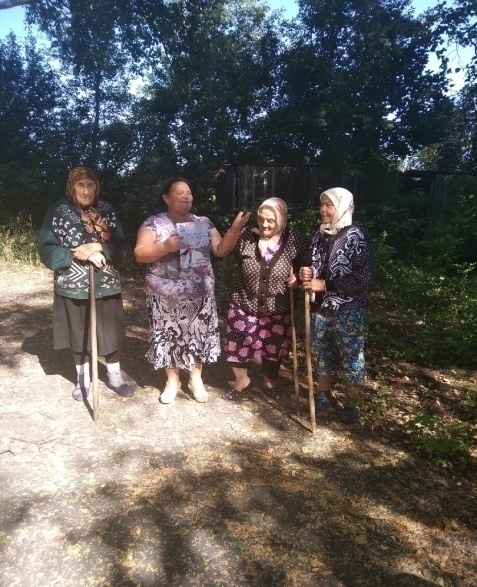 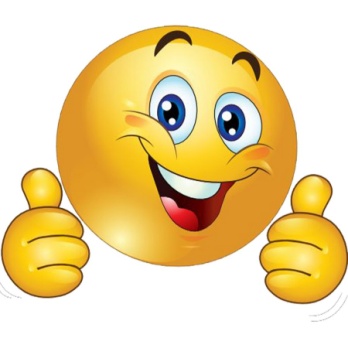 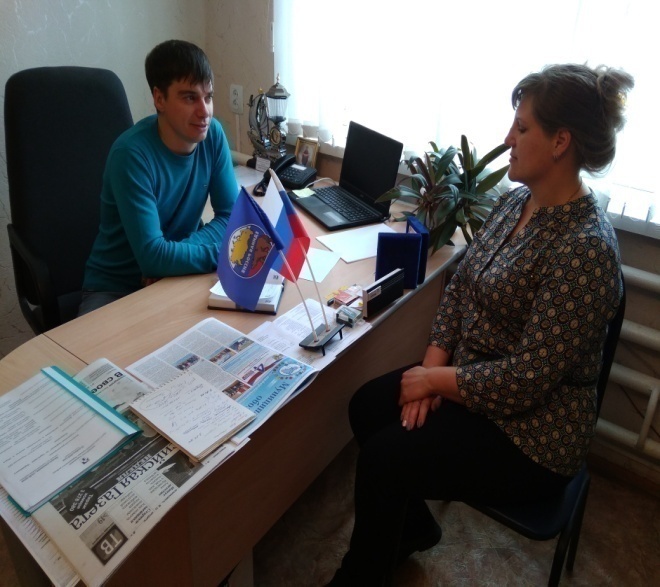 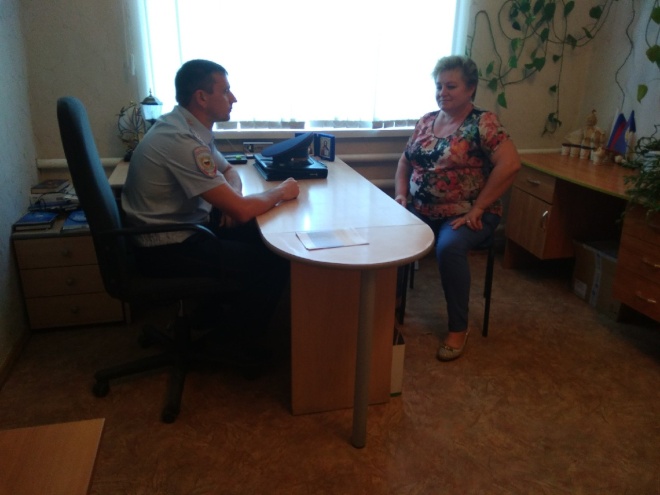 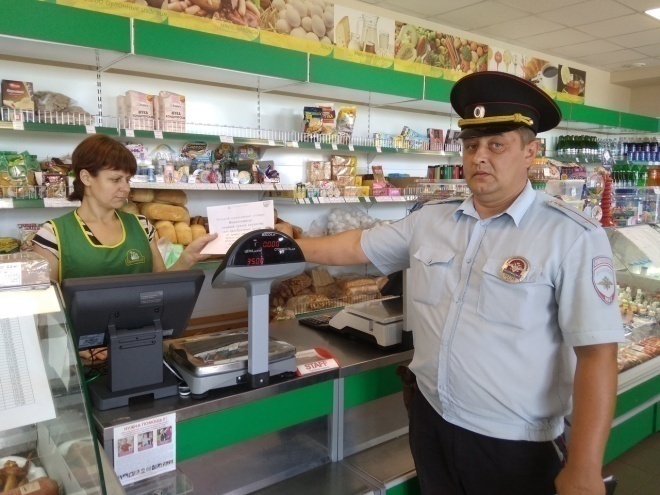 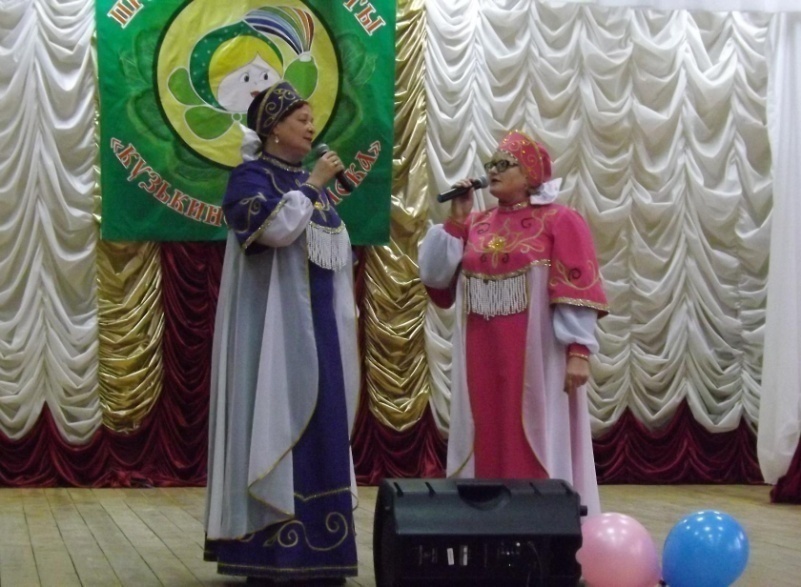 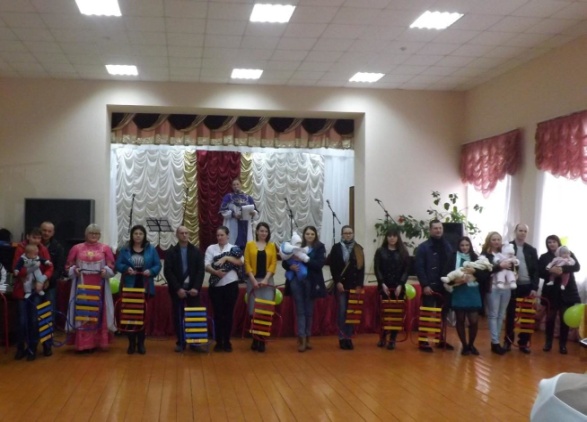 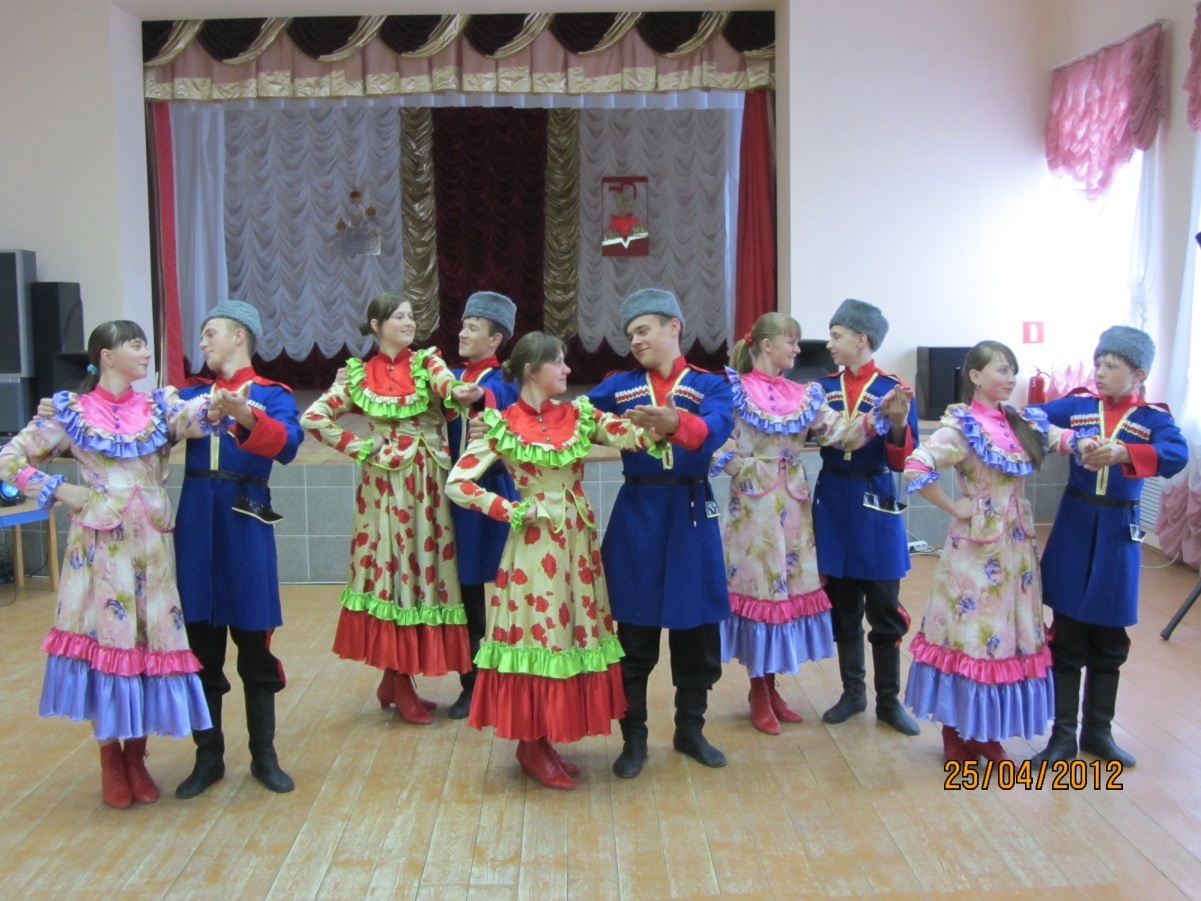 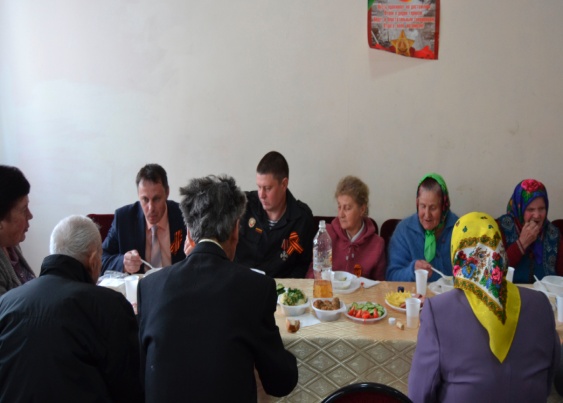 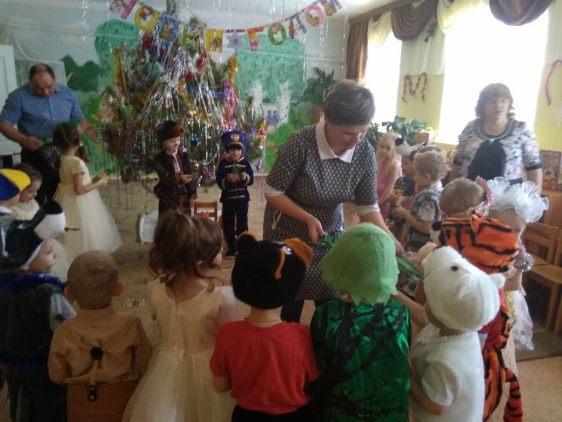 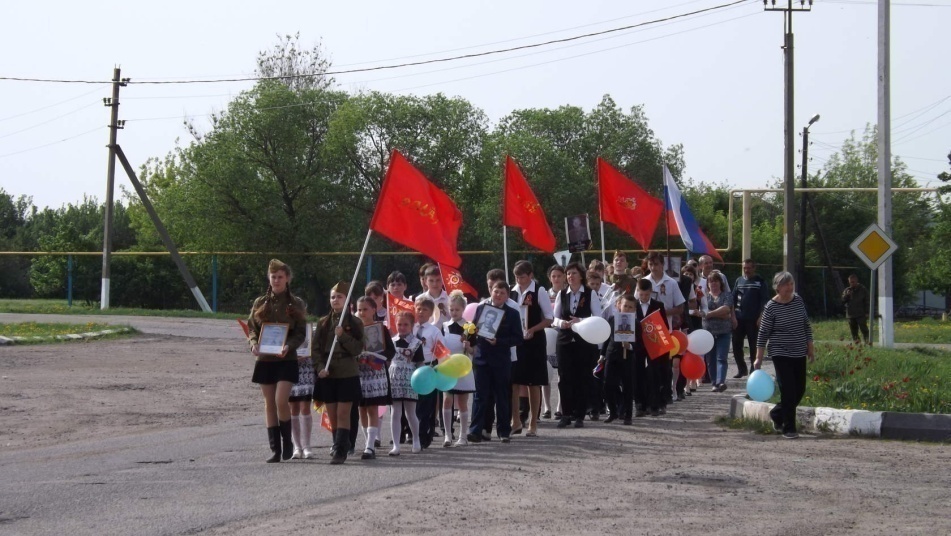 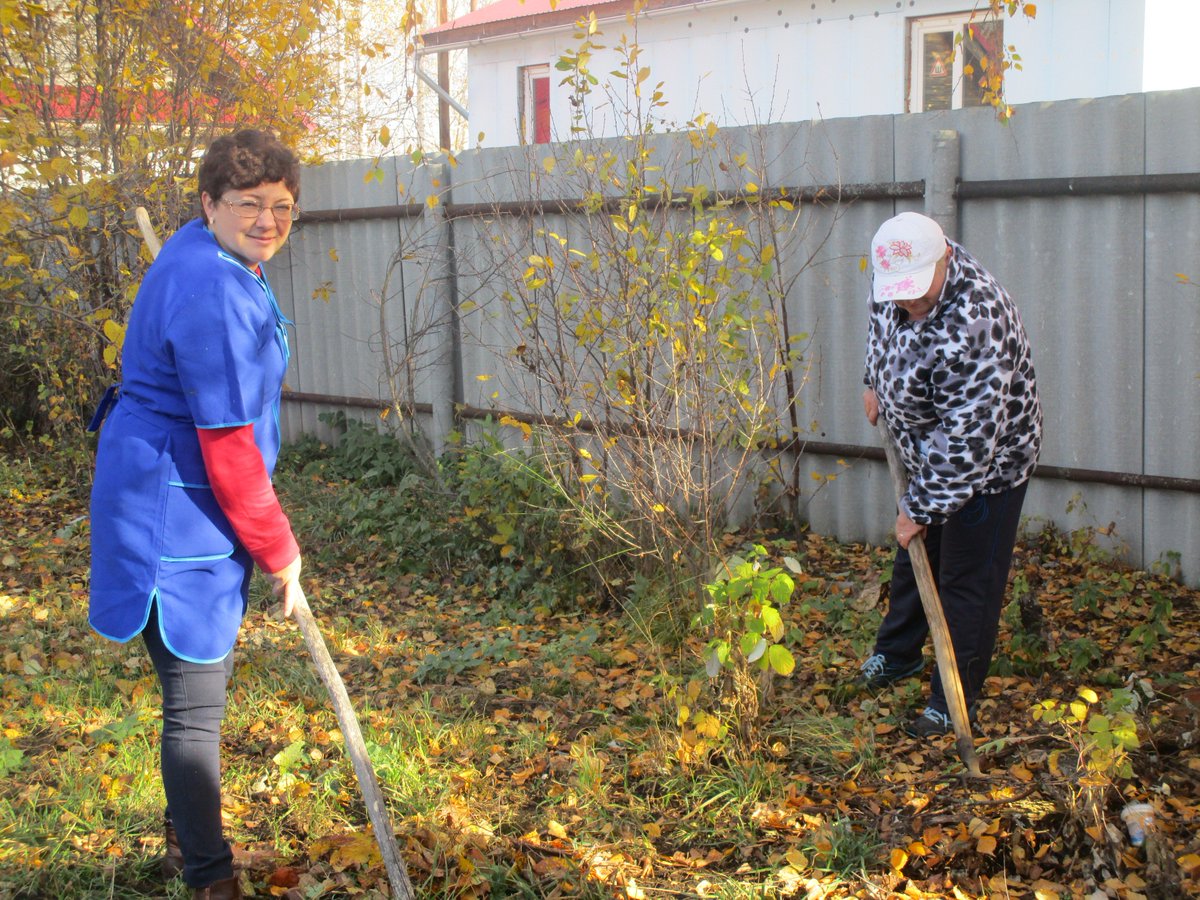 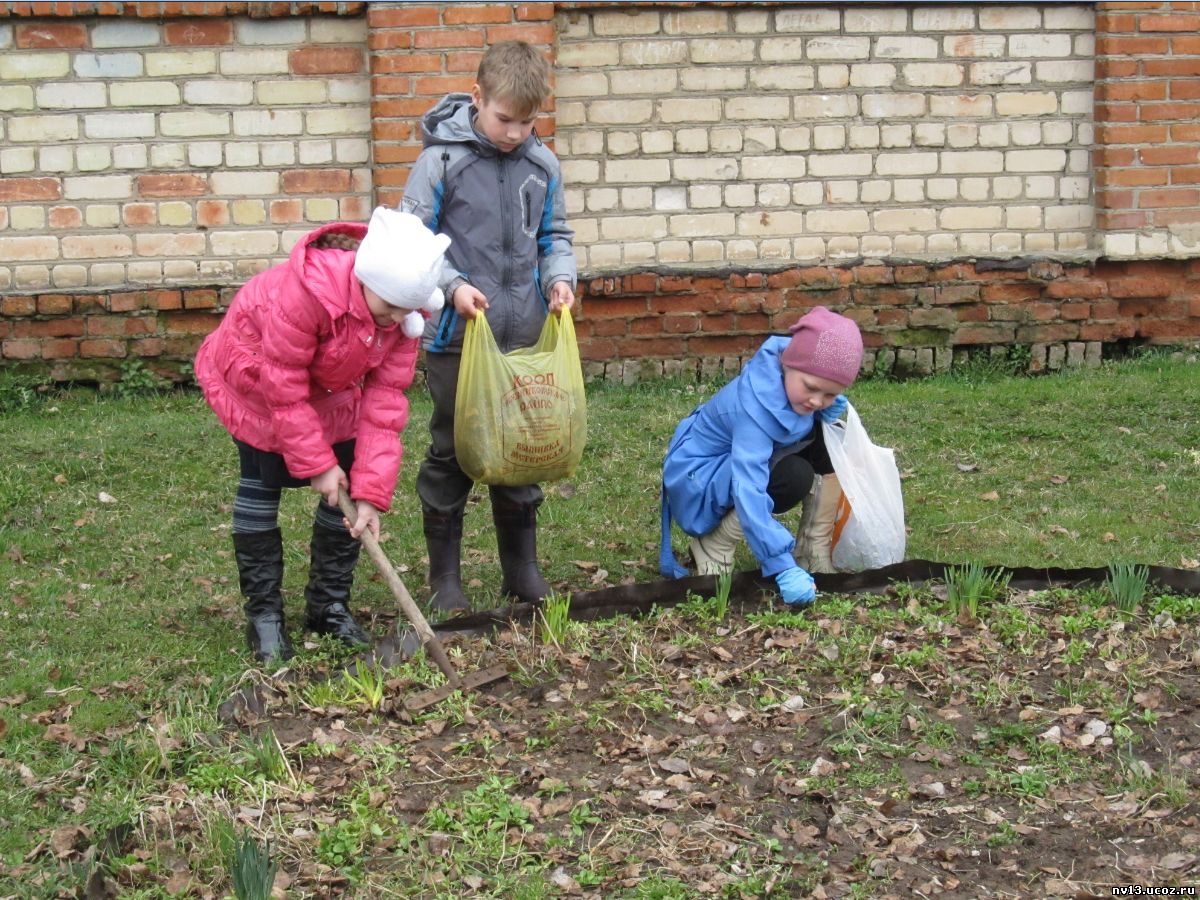 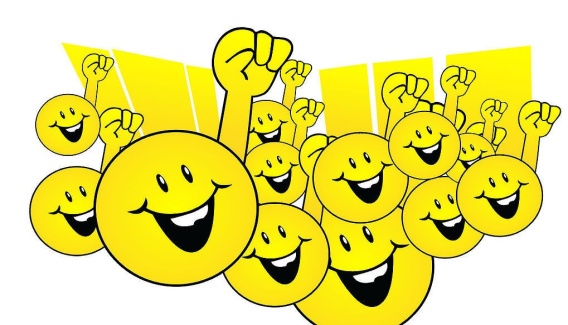 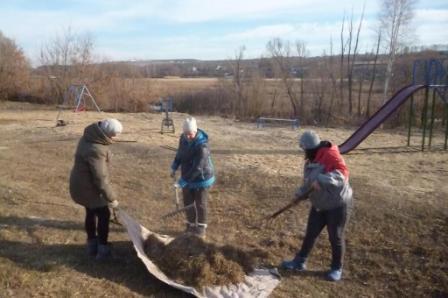 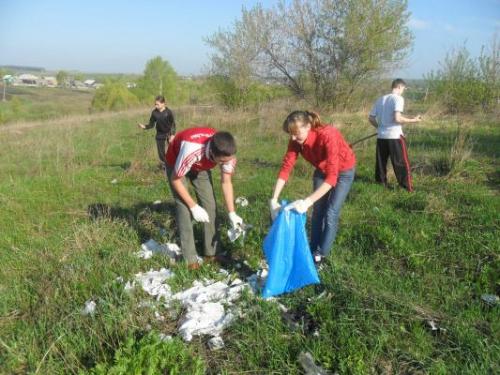 Все дружно 
занимаются 
благоустройством 
территории
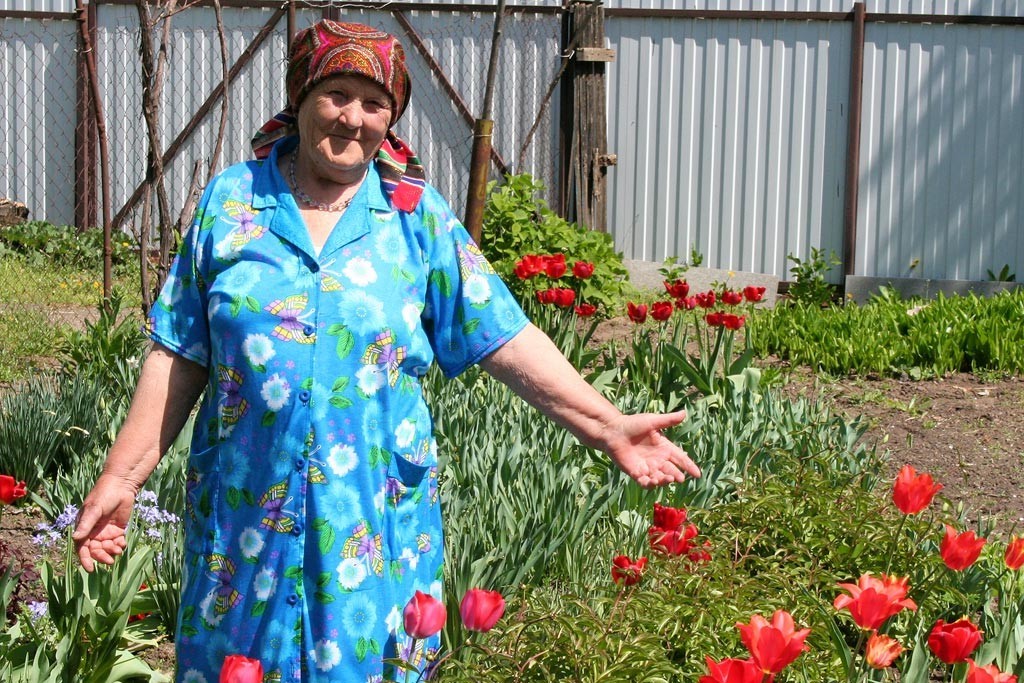 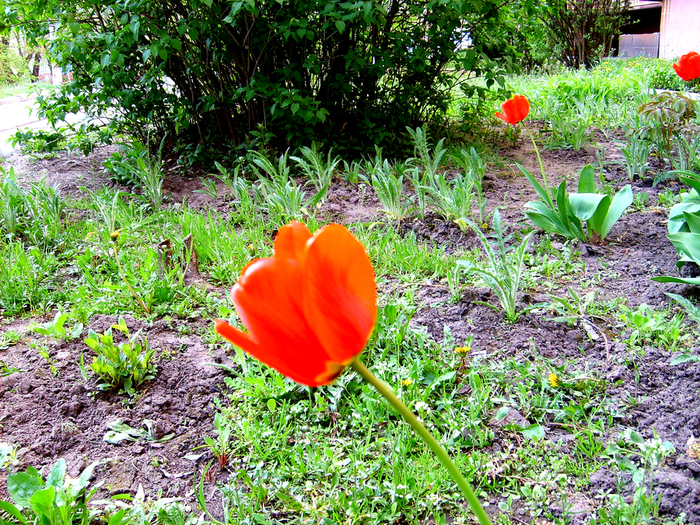 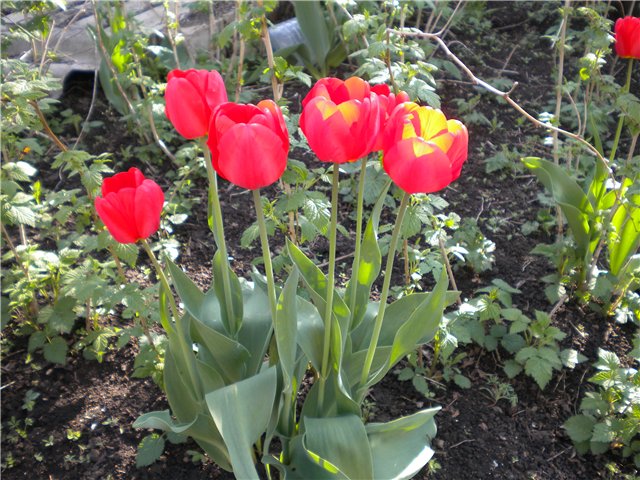 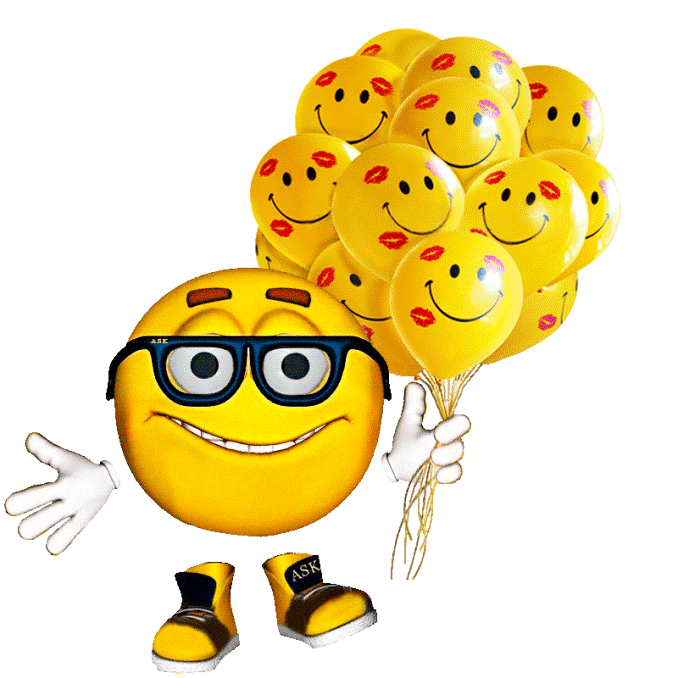 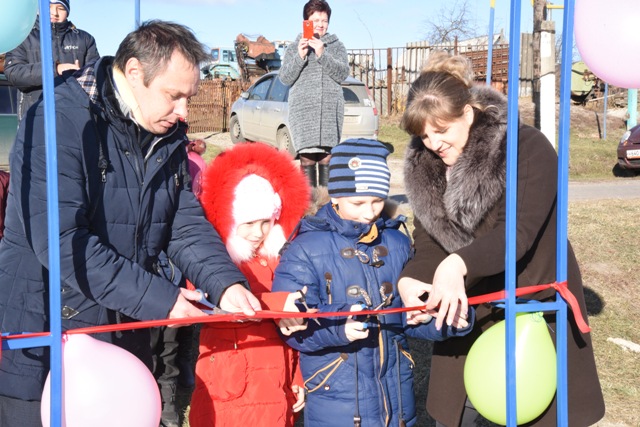 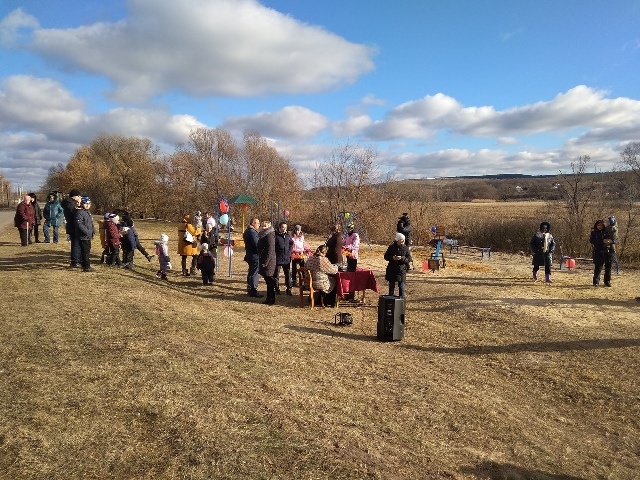 Народные гулянья!!!
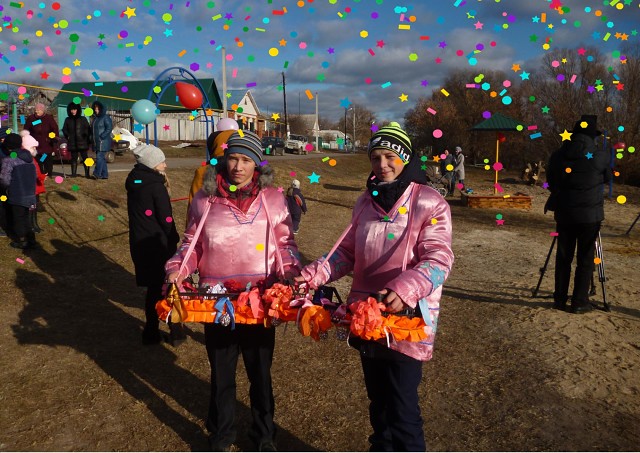 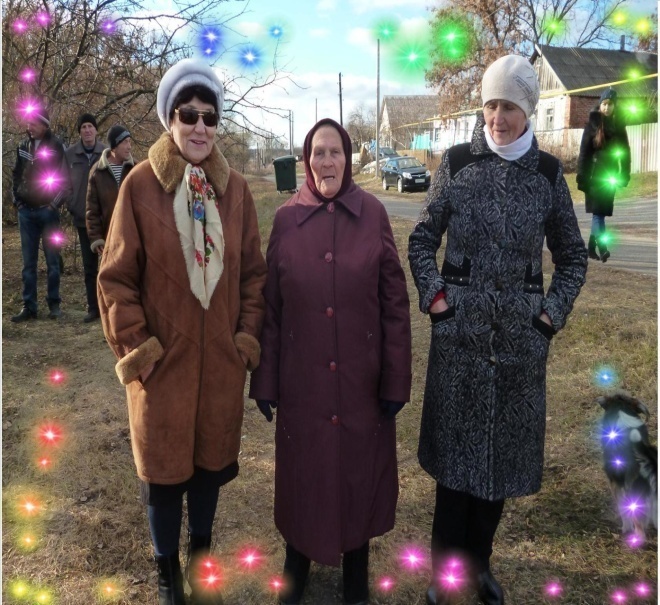 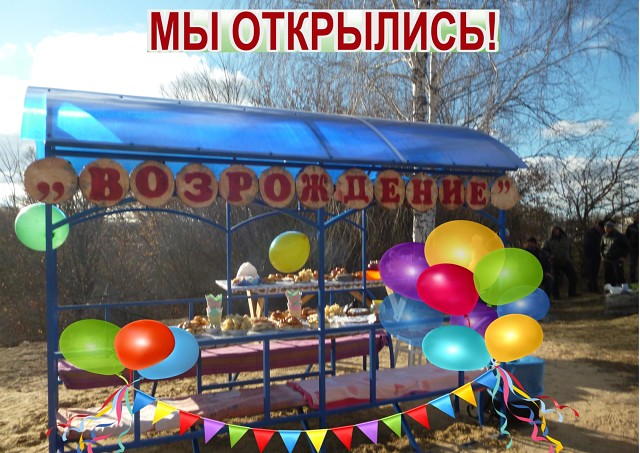 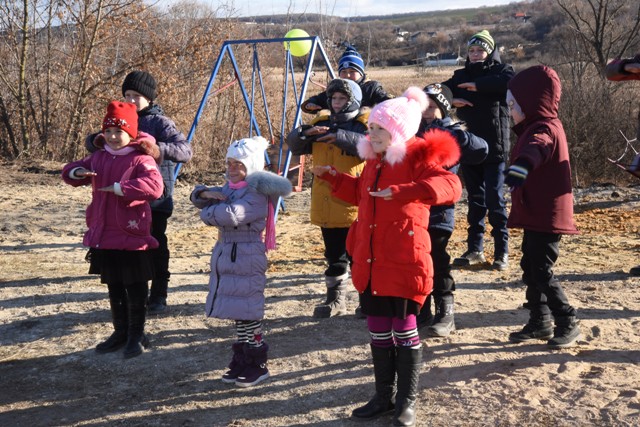 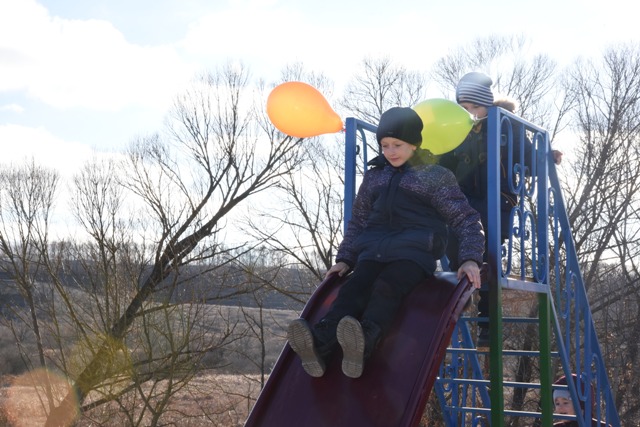 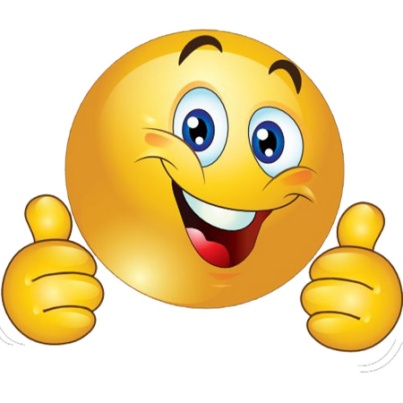 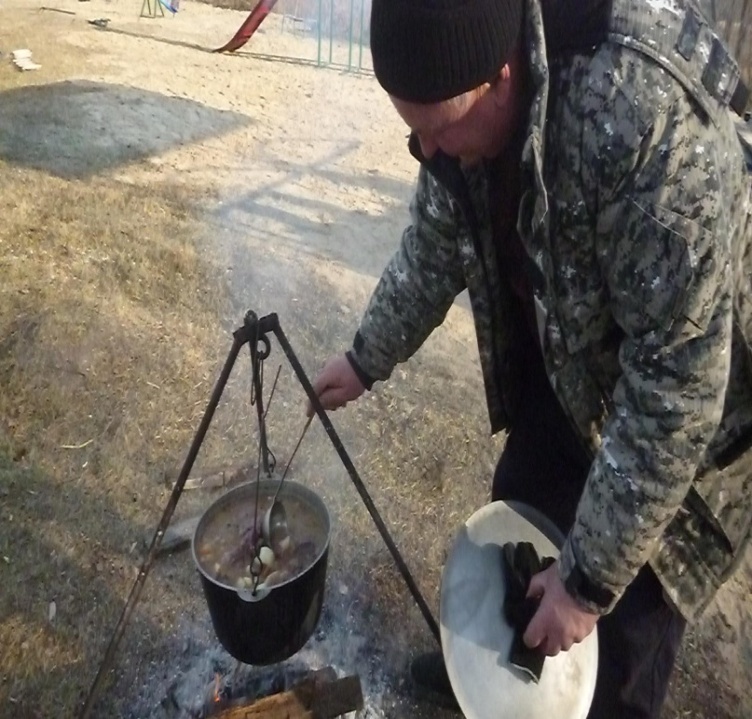 Отдыхаем после
проделанной
 работы
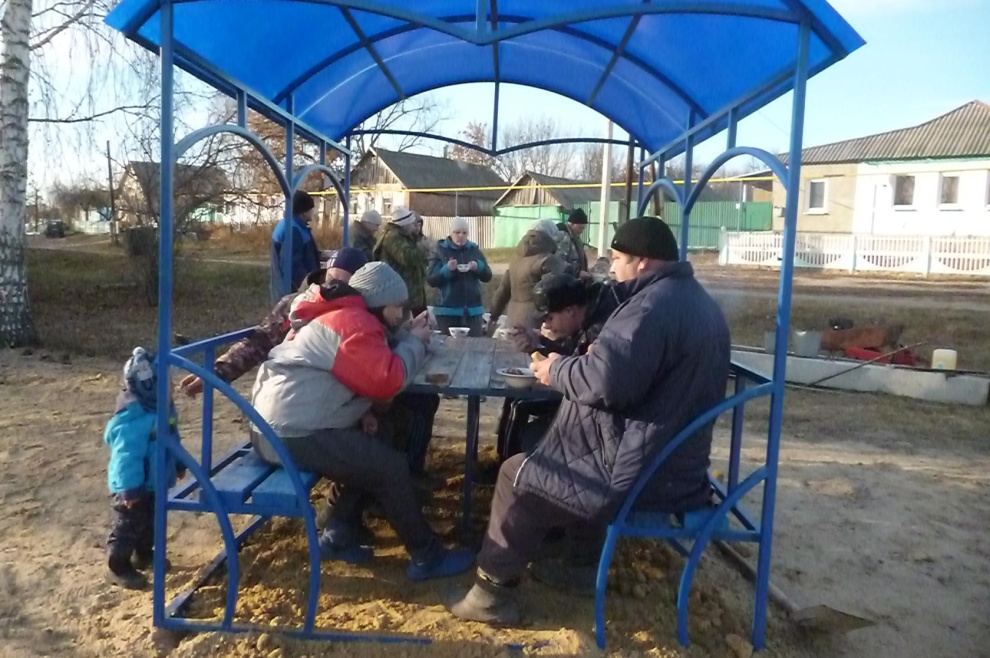 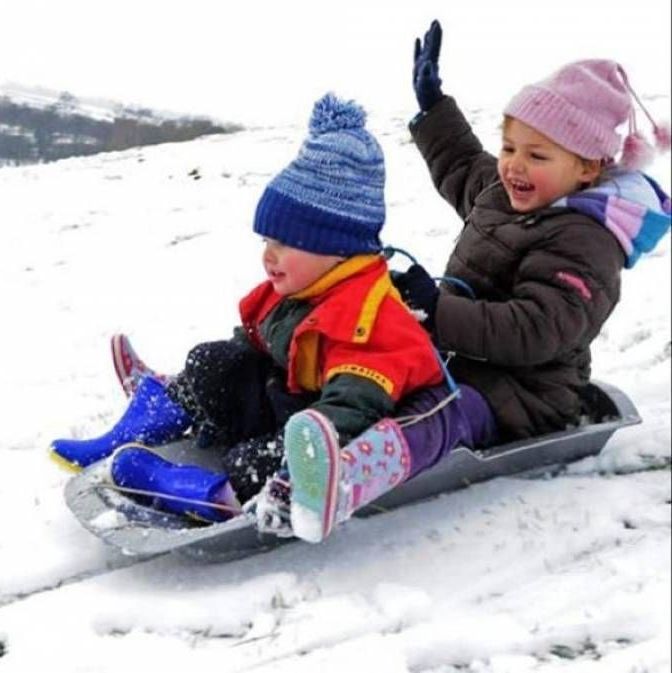 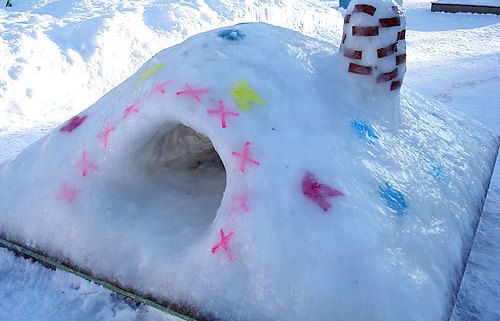 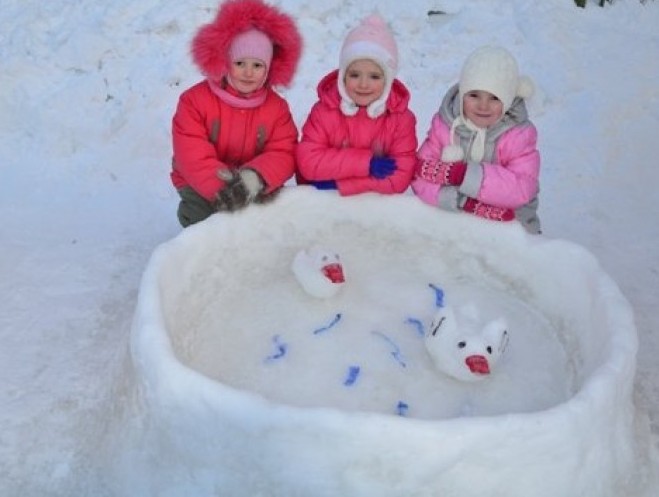 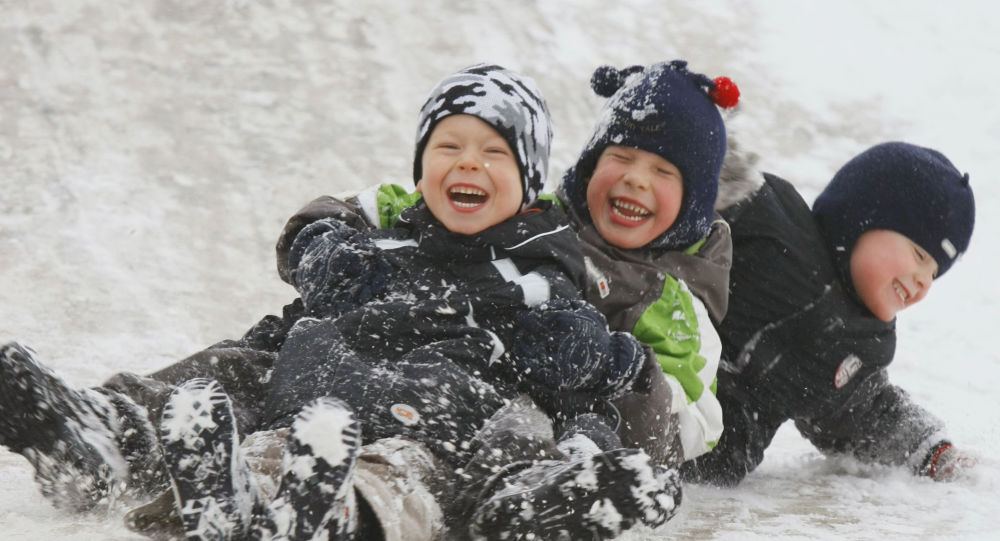 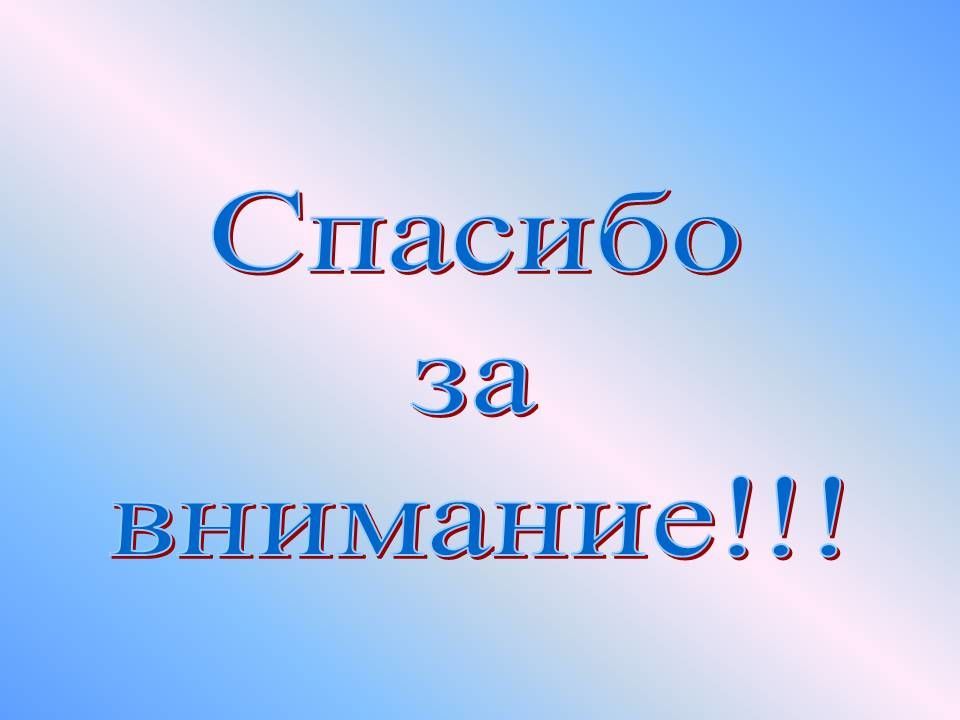